GSE Geometry
Unit 3: Right Triangle Trigonometry
Trig Ratios
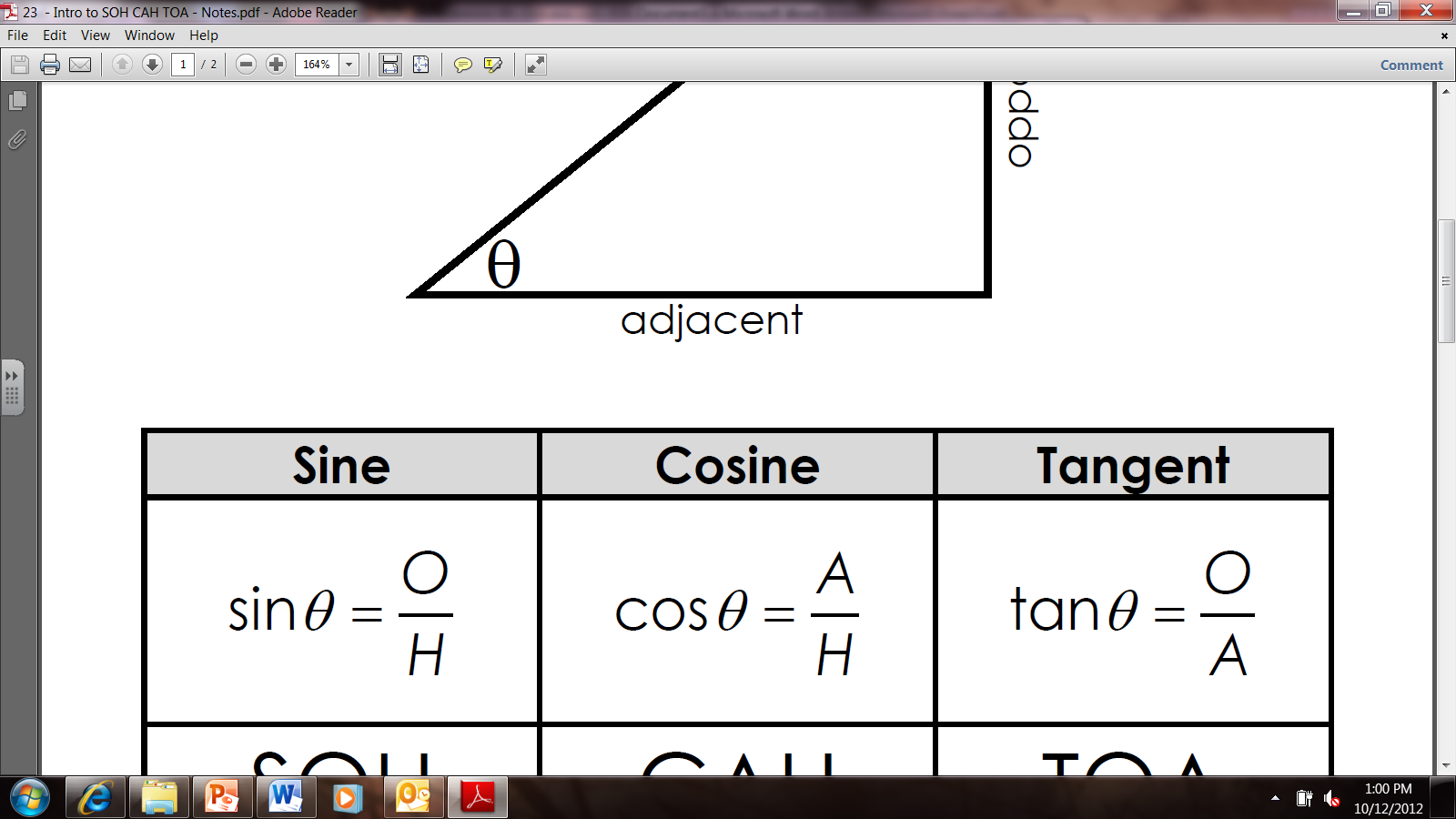 Trig Ratio
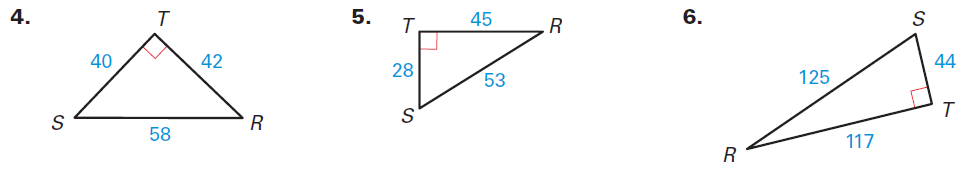 What is cos R?


What is sin R?


What is tan R?
Co-Function Relationships
Co-Function Relationships
Cos 64 = Sin ____
26
Find a Missing Side
Solve for x.  Round to the nearest tenth.
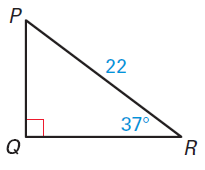 x
x = 17.6
Find a Missing Angle
Solve for .  Round to the nearest tenth.
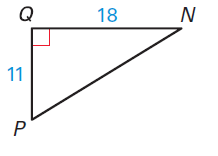 
 = 31.4
The angle of elevation from a ship to the top of a 35 meter lighthouse on the coast measures 26.  How far from the coast is the ship? Round to the nearest tenth.
tan 26 = 35/x
x = 71.8 m
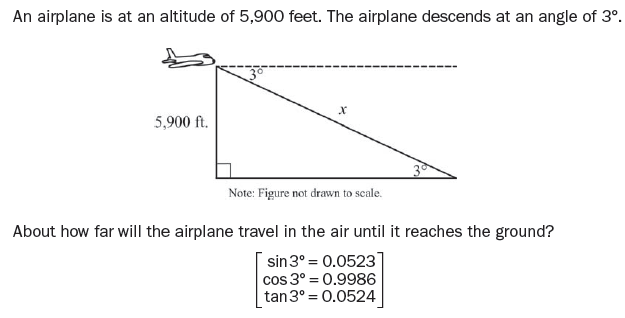 sin 3º = 5900/x
x = 113,000
The plane will travel about 113,000 feet before reaching the ground.